Basic tutorial on running LAMMPS:download, build, run, visualize, post-process
 Paul S. Crozier
Sandia National Laboratories
August 6, 2013

LAMMPS Users’ Workshop
Beginners’ Session
Sandia National Laboratories is a multi-program laboratory  managed  and operated  by  Sandia Corporation, a wholly owned subsidiary of  Lockheed Martin  Corporation, for the U.S. Department of Energy’s National  Nuclear  Security Administration under contract   DE-AC04-94AL85000.
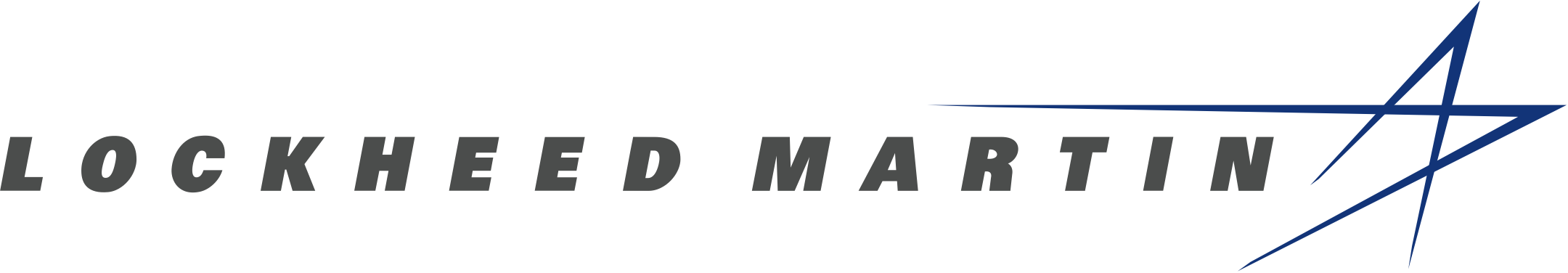 How to get help with LAMMPS
Excellent User’s Manual:
http://lammps.sandia.gov/doc/Manual.html
http://lammps.sandia.gov/doc/Section_commands.html#3_5  

2. Search the web: can include “lammps-users” as a search keyword to search old e-mail archives

3. Send e-mail to the user’s e-mail list:
http://lammps.sandia.gov/mail.html 

4. Contact LAMMPS developers:  http://lammps.sandia.gov/authors.html 
	Steve Plimpton, sjplimp@sandia.gov 
	Aidan Thompson, athomps@sandia.gov 
 	Paul Crozier, pscrozi@sandia.gov
LAMMPS tutorial outline
How to:

Download 

Build

Include optional packages

Run in serial and parallel

Plot and interpret basic output

Visualize simulation dynamics
How to download, install, and use LAMMPS
Download page:
http://lammps.sandia.gov/download.html

Installation instructions:
http://lammps.sandia.gov/doc/Section_start.html#2_5 
	go to lammps/src
	type “make your_system_type” 

To perform a simulation:
	lmp < my_script.in
Live demo
Download LAMMPS.
http://lammps.sandia.gov/download.html
Try the Windows serial executable.
Download a simple LAMMPS input script.
http://lammps.sandia.gov/inputs/in.lj.txt 
Run LAMMPS
http://lammps.sandia.gov/doc/Section_start.html#2_5
Live demo #2
Modify the input script from live demo #1
Add the line “dump 1 all atom 10 atoms.lammpstrj” between the fix and run command lines.
Run LAMMPS with the modified input script.
Visualize the simulation results using 3rd party software (VMD)
http://www.ks.uiuc.edu/Research/vmd/ 
Start up VMD and open the “atoms.lammpstrj” file
View the “movie” you’ve made from the LAMMPS trajectory by pressing the play button.
Live demo #3
Modify the LAMMPS input script from demo #2 so that it includes at least one example of each of the following six commands:
fix
compute
pair_style
variable
thermo_style
dump
Run LAMMPS with the modified input script.